Exam Preparation
The Technique of Exam Writing
Outline
Objectives of the Exam
Exam Structure
How to Fail an Exam
Getting Started
Studying
The Problem with Cramming
During the exam 
Class exercise (past exam question/s)
Objectives of the Exam
Exams are designed to evaluate whether you:

have done the readings
have a clear understanding of the arguments presented in the readings
can accurately restate those arguments in your own words
can compare, contrast and evaluate the merits of these arguments in a  manner that is critical and original
can formulate a coherent and original argument using your knowledge of the readings and lectures
Exam Structure
Format of Exam: 
No. of questions to be answered: 
Date:  
Time:  
Duration: 
Venue: 		bring your student card/ID
How to Fail an Exam
Do no studying until the day before

Study with your favourite series on (“it’s more relaxing that way”)

Stay up all night studying 

Ramble and/or include as much & any information you can.
Getting Started
Go over the course outline.
Note which topics you are more or less familiar with.
Under each week write down key concepts or examples that you know you MUST understand.
Make a Glossary of Key Terms/Concepts and Theories.
Studying
Start studying either from the beginning of the course or where you feel weakest

Re-read or skim each week’s readings

Write/ outline the main argument, concepts, and examples used in the readings

Combine your lecture notes and your reading notes into one section on the topic

Dedicate one section in your notes for questions

Re-read and review your new notes
The Problem with Cramming…
you will struggle to hold all the terms and concepts in your memory long enough to make it to the exam room.  

The newly learned material is not well connected to the material you were familiar with before.

Under the pressure of the exam, you may find that you forget key details, you cannot see important connections, and you can not adequately analyse and interpret the questions.
Exam Myths
One 


A philosophy student got a first class grade for an exam question which read: “Is this a question?” by responding “Yes, if this is an answer”. 

Another student, in response to the question, “What is Courage?” wrote: “This.” Although it was courageous for him/her to respond in this way, this was an example and not an explanation- which is required of you in exams.
Exam myths
Two
Examiners are sadistic, their sole aim is to give you hard exam questions or to trick you.

Three
 I must write everything I know from the course.

Four 
I must reference in the exam in order to pass.

Five
I don’t need to write neatly and coherently, as long as the answer is there I’ll pass.
Multiple Choice Exams
Eliminate options you know are not correct.
Don’t skip around. This will waste valuable time when you have to go back to answer the questions that you missed.
If utterly stumped by a question, ask yourself if the answer you chose completely addresses the question asked. 
If you are stuck between two potential answers, try to vividly imagine which answer you think is correct.
Past Exam Question
Question:
Past Exam Question
Outline:
Past Exam Question
Thesis Statement:
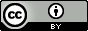 This presentation is licenced under the Creative Commons Attribution 2.5 South Africa License. To view a copy of this licence, visit http://creativecommons.org/licenses/by-sa/2.5/za/ 

Or

send a letter to Creative Commons, 171 Second Street, Suite 300, San Francisco, California 94105, USA.